Zωολογία ΙΙ
Ενότητα 2η.
Εργαστηριακή Άσκηση Ανατομής Βατράχου

Ρόζα – Μαρία Τζαννετάτου Πολυμένη,    Επίκουρη Καθηγήτρια
Β. Κυρίτση – Κρικώνη , ΕΔΙΠ
Σχολή Θετικών Επιστημών
Τμήμα Βιολογίας
Pelophylax ridibundus
1
Ενότητα 2η. Εργαστηριακή Άσκηση Ανατομής Βατράχου
2
Εξωτερική μορφολογία
2
Ενότητα 2η. Εργαστηριακή Άσκηση Ανατομής Βατράχου
3
Εξωτερική μορφολογία
3
4
Ενότητα 2η. Εργαστηριακή Άσκηση Ανατομής Βατράχου
4
Εξωτερική μορφολογία
5
Δεξιό πρόσθιο πόδι βατράχου που δείχνει τη μορφή του τύλου στα διαφορετικά φύλα : 1, αρσενικό με διογκωμένο τύλο, στην αναπαραγωγική περίοδο ; 2, αρσενικό με τύλο μικρότερου μεγέθους αφού είναι εκτός αναπαραγωγικής περιόδου ; 3, θηλυκό
Ενότητα 2η. Εργαστηριακή Άσκηση Ανατομής Βατράχου
5
Αναγνώριση φύλου εκ του τύλου
6
7
Ενότητα 2η. Εργαστηριακή Άσκηση Ανατομής Βατράχου
6
Στοματική κοιλότητα 1/3
8
Σχηματική απεικόνιση στοματικής κοιλότητας Βατράχου.
Ενότητα 2η. Εργαστηριακή Άσκηση Ανατομής Βατράχου
7
Στοματική κοιλότητα 2/3
9
Ενότητα 2η. Εργαστηριακή Άσκηση Ανατομής Βατράχου
8
Στοματική κοιλότητα 3/3
10
Ενότητα 2η. Εργαστηριακή Άσκηση Ανατομής Βατράχου
9
Σκελετός βατράχου
Ο σκελετός του Βάτραχου. Α : σκελετικό μοντέλο από ραχιαία άποψη, Β : ένας μεμονωμένος ραχιαίος σπόνδυλος
11
Ενότητα 2η. Εργαστηριακή Άσκηση Ανατομής Βατράχου
10
Κοιλιακή όψη
Κοιλιακή όψη Βατράχου : Τρόπος «ανοίγματος» του δέρματος
12
Ενότητα 2η. Εργαστηριακή Άσκηση Ανατομής Βατράχου
11
Κοιλιακή και ραχιαία όψη μυών βατράχου
Όψη των μυών του Βατράχου - Α : Κοιλιακή, Β : Ραχιαία
13
Ενότητα 2η. Εργαστηριακή Άσκηση Ανατομής Βατράχου
12
Ανατομή μυών οπισθίου μέλους
Σχηματική παράσταση ανατομής των μυών  οπίσθιου μέλους του Βατράχου
14
Ενότητα 2η. Εργαστηριακή Άσκηση Ανατομής Βατράχου
13
Ανατομή μυών οπισθίου μέλους
15
Ενότητα 2η. Εργαστηριακή Άσκηση Ανατομής Βατράχου
14
Πεπτικό σύστημα
Σχηματική απεικόνιση του πεπτικού συστήματος Βατράχου
16
Ενότητα 2η. Εργαστηριακή Άσκηση Ανατομής Βατράχου
15
Πεπτικό σύστημα
17
Ενότητα 2η. Εργαστηριακή Άσκηση Ανατομής Βατράχου
16
Πεπτικό σύστημα
18
Ενότητα 2η. Εργαστηριακή Άσκηση Ανατομής Βατράχου
17
Πεπτικό σύστημα
19
Ενότητα 2η. Εργαστηριακή Άσκηση Ανατομής Βατράχου
18
Καρδιακή χώρα
20
Ενότητα 2η. Εργαστηριακή Άσκηση Ανατομής Βατράχου
19
Ανατομή καρδιάς
21
Κοιλιακή όψη αναταμένης καρδιάς του Βάτραχου.
Ενότητα 2η. Εργαστηριακή Άσκηση Ανατομής Βατράχου
20
Ανατομή καρδιάς
22
Ενότητα 2η. Εργαστηριακή Άσκηση Ανατομής Βατράχου
21
Ουρογεννητικό σύστημα
Σχηματική παράσταση ουρογεννητικού συστήματος του θηλυκού Βατράχου.
23
Ενότητα 2η. Εργαστηριακή Άσκηση Ανατομής Βατράχου
22
Ουρογεννητικό σύστημα
Ανατομή των ουρο-γεννητικών οργάνων του αρσενικού Βάτραχου.
24
Ενότητα 2η. Εργαστηριακή Άσκηση Ανατομής Βατράχου
23
Ουρογεννητικό θηλ. βατράχου
25
Ενότητα 2η. Εργαστηριακή Άσκηση Ανατομής Βατράχου
24
Εγκέφαλος βατράχου 1/5
Σχηματική απεικόνιση ραχιαίας ανατομής του εγκεφάλου του Βάτραχου.
26
Ενότητα 2η. Εργαστηριακή Άσκηση Ανατομής Βατράχου
25
Εγκέφαλος βατράχου 2/5
Νευρικό σύστημα Βάτραχου : Εγκέφαλος
27
Ενότητα 2η. Εργαστηριακή Άσκηση Ανατομής Βατράχου
26
Εγκέφαλος βατράχου 3/5
28
Ενότητα 2η. Εργαστηριακή Άσκηση Ανατομής Βατράχου
27
Εγκέφαλος βατράχου 4/5
29
Ενότητα 2η. Εργαστηριακή Άσκηση Ανατομής Βατράχου
28
Εγκέφαλος βατράχου 5/5
30
Ενότητα 2η. Εργαστηριακή Άσκηση Ανατομής Βατράχου
29
Νευρικό σύστημα
Νευρικό σύστημα Βάτραχου : 
Το ισχιακό νεύρο και οι διακλαδώσεις του.
31
Ενότητα 2η. Εργαστηριακή Άσκηση Ανατομής Βατράχου
30
Τέλος Παρουσίασης
Ενότητα 2η. Εργαστηριακή Άσκηση Ανατομής Βατράχου
31
Χρηματοδότηση
Το παρόν εκπαιδευτικό υλικό έχει αναπτυχθεί στo πλαίσιo του εκπαιδευτικού έργου του διδάσκοντα.
Το έργο «Ανοικτά Ακαδημαϊκά Μαθήματα στο Πανεπιστήμιο Αθηνών» έχει χρηματοδοτήσει μόνο την αναδιαμόρφωση του εκπαιδευτικού υλικού. 
Το έργο υλοποιείται στο πλαίσιο του Επιχειρησιακού Προγράμματος «Εκπαίδευση και Δια Βίου Μάθηση» και συγχρηματοδοτείται από την Ευρωπαϊκή Ένωση (Ευρωπαϊκό Κοινωνικό Ταμείο) και από εθνικούς πόρους.
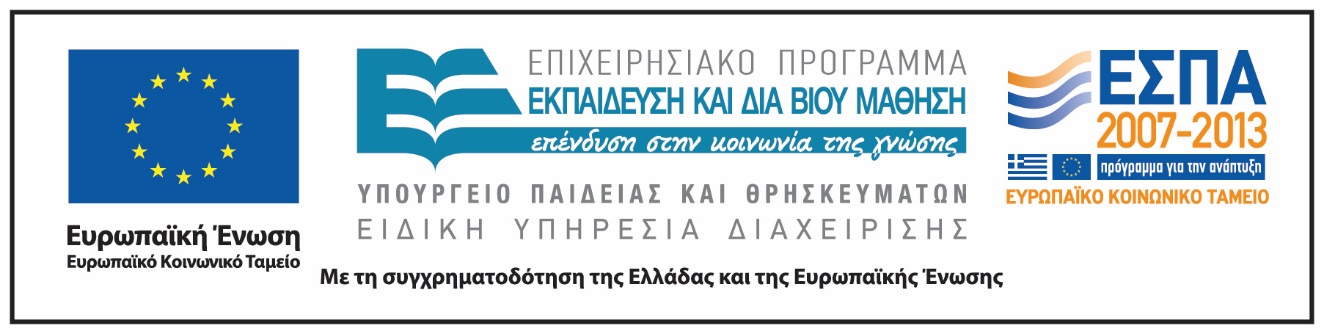 Ενότητα 2η. Εργαστηριακή Άσκηση Ανατομής Βατράχου
32
Σημειώματα
Ενότητα 2η. Εργαστηριακή Άσκηση Ανατομής Βατράχου
33
Σημείωμα Ιστορικού Εκδόσεων Έργου
Το παρόν έργο αποτελεί την έκδοση 1.0.
Ενότητα 2η. Εργαστηριακή Άσκηση Ανατομής Βατράχου
34
Σημείωμα Αναφοράς
Copyright Εθνικόν και Καποδιστριακόν Πανεπιστήμιον Αθηνών, Ρόζα – Μαρία Τζαννετάτου Πολυμένη, Επίκουρη Καθηγήτρια. «Ζωολογία II. Ενότητα 2. Εργαστηριακή άσκηση Ανατομής Βατράχου». Έκδοση: 1.0. Αθήνα 2015. Διαθέσιμο από τη δικτυακή διεύθυνση: http://opencourses.uoa.gr/courses/BIOL1/.
Ενότητα 2η. Εργαστηριακή Άσκηση Ανατομής Βατράχου
35
Σημείωμα Αδειοδότησης
Το παρόν υλικό διατίθεται με τους όρους της άδειας χρήσης Creative Commons Αναφορά, Μη Εμπορική Χρήση Παρόμοια Διανομή 4.0 [1] ή μεταγενέστερη, Διεθνής Έκδοση.   Εξαιρούνται τα αυτοτελή έργα τρίτων π.χ. φωτογραφίες, διαγράμματα κ.λ.π.,  τα οποία εμπεριέχονται σε αυτό και τα οποία αναφέρονται μαζί με τους όρους χρήσης τους στο «Σημείωμα Χρήσης Έργων Τρίτων».
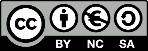 [1] http://creativecommons.org/licenses/by-nc-sa/4.0/ 

Ως Μη Εμπορική ορίζεται η χρήση:
που δεν περιλαμβάνει άμεσο ή έμμεσο οικονομικό όφελος από την χρήση του έργου, για το διανομέα του έργου και αδειοδόχο
που δεν περιλαμβάνει οικονομική συναλλαγή ως προϋπόθεση για τη χρήση ή πρόσβαση στο έργο
που δεν προσπορίζει στο διανομέα του έργου και αδειοδόχο έμμεσο οικονομικό όφελος (π.χ. διαφημίσεις) από την προβολή του έργου σε διαδικτυακό τόπο

Ο δικαιούχος μπορεί να παρέχει στον αδειοδόχο ξεχωριστή άδεια να χρησιμοποιεί το έργο για εμπορική χρήση, εφόσον αυτό του ζητηθεί.
Ενότητα 2η. Εργαστηριακή Άσκηση Ανατομής Βατράχου
36
Διατήρηση Σημειωμάτων
Οποιαδήποτε αναπαραγωγή ή διασκευή του υλικού θα πρέπει να συμπεριλαμβάνει:
το Σημείωμα Αναφοράς
το Σημείωμα Αδειοδότησης
τη δήλωση Διατήρησης Σημειωμάτων
το Σημείωμα Χρήσης Έργων Τρίτων (εφόσον υπάρχει)
μαζί με τους συνοδευόμενους υπερσυνδέσμους.
Ενότητα 2η. Εργαστηριακή Άσκηση Ανατομής Βατράχου
37
Σημείωμα Χρήσης Έργων Τρίτων (1/5)
Το Έργο αυτό κάνει χρήση των ακόλουθων έργων:
Εικόνες
Εικόνα 1. Copyright © 2003 - 2008 Reptarium association. Σύνδεσμος: http://www.jiho.cz/en/photogallery/14314. Πηγή: http://www.jiho.cz/.
Εικόνα 2. © 2014 StudyBlue Inc. All rights reserved. Σύνδεσμος: https://www.studyblue.com/notes/note/n/frog-/deck/6584941. Πηγή: https://www.studyblue.com.
Εικόνα 3. © Copyright 2015 Palm Beach County, FL . Σύνδεσμος: http://www.pbcgov.com/newsroom/1012/10-30-12_bufo_toad.htm. Πηγή: http://www.pbcgov.com/ . 
Εικόνα 4. Photo Abdreas Meyer, Karch.ch. Σύνδεσμος: http://www.herpetofauna.gr/index.php?module=cats&page=read&id=211&sid=209. Πηγή: http://www.herpetofauna.gr.
Εικόνα 5. Image purchased by Mr. Lazaroff, by subscription, from http://www.clipart.com. Σύνδεσμος: http://shs2.westport.k12.ct.us/mjvl/biology/dissect/frog.htm.  Πηγή: http://shs2.westport.k12.ct.us/mjvl/lazaroff/lazaroff.htm.
Εικόνα 6. Houghton Mifflin Harcourt Publishing Company. Σύνδεσμος: http://www.biologyjunction.com/frog_dissection.htm. Πηγή: MODERN BIOLOGY by Holt, Rinehart, & Winston, 2009 edition.
Ενότητα 2η. Εργαστηριακή Άσκηση Ανατομής Βατράχου
38
Σημείωμα Χρήσης Έργων Τρίτων (2/5)
Εικόνα 7. Houghton Mifflin Harcourt Publishing Company http://www.biologyjunction.com/frog_dissection.htm. Πηγή: MODERN BIOLOGY by Holt, Rinehart, & Winston, 2009 edition.
Εικόνα  8. Image purchased by Mr. Lazaroff, by subscription, from http://www.clipart.com. Σύνδεσμος: http://shs2.westport.k12.ct.us/mjvl/biology/dissect/frog.htm.  Πηγή: http://shs2.westport.k12.ct.us/mjvl/lazaroff/lazaroff.htm.
Εικόνα 9. Copyright © 2015 Penn State Altoona; All rights reserved.  Σύνδεσμος: https://www.altoona.psu.edu/academics/www/mns/bioal/Frog/mouth.htm. Πηγή: https://www.altoona.psu.edu/biology/.
Εικόνα 10. Copyrighted.
Εικόνα 11 . Image purchased by Mr. Lazaroff, by subscription, from http://www.clipart.com. Σύνδεσμος: http://shs2.westport.k12.ct.us/mjvl/biology/dissect/frog.htm.  Πηγή: http://shs2.westport.k12.ct.us/mjvl/lazaroff/lazaroff.htm.
Εικόνα 12. Σύνδεσμος: https://dj003.k12.sd.us/science%20labs/dissection/frog%20dissection/frog_dissection.htm. Πηγή: https://dj003.k12.sd.us/.
Ενότητα 2η. Εργαστηριακή Άσκηση Ανατομής Βατράχου
39
Σημείωμα Χρήσης Έργων Τρίτων (3/5)
Εικόνα  13. Image purchased by Mr. Lazaroff, by subscription, from http://www.clipart.com. Σύνδεσμος: http://shs2.westport.k12.ct.us/mjvl/biology/dissect/frog.htm.  Πηγή: http://shs2.westport.k12.ct.us/mjvl/lazaroff/lazaroff.htm.
Εικόνα 14. Copyrighted.
Εικόνα 15. Σύνδεσμος: http://hdimagelib.com/frog+dissection+muscles. Πηγή: https://www.valdosta.edu/academics/library/depts/media-center/student-resources/portfolio/zoology-dissections-study-guides.php.
Εικόνα 16. Copyrighted. 
Εικόνα 17. Σύνδεσμος: http://easytimegallery.com/f/frog-dissection-spleen.html. Πηγή: http://easytimegallery.com.
Εικόνα 18. Fuente U. Pennsilvania bajo licencia Creative Commons. Σύνδεσμος : http://e-ducativa.catedu.es/44700165/aula/archivos/repositorio/750/971/html/2_anatomia_del_aparato_reproductor_en_vertebrados_e_invertebrados.html. Πηγή: http://e-ducativa.catedu.es/44700165/sitio/.
Εικόνα 19. Copyright © 2015 Penn State Altoona; All rights reserved. Σύνδεσμος: https://www.altoona.psu.edu/academics/www/mns/bioal/Frog/digest.htm. Πηγή: https://www.altoona.psu.edu.
Εικόνα 20. Copyright © 2015 Penn State Altoona; All rights reserved. Σύνδεσμος: https://www.altoona.psu.edu/academics/www/mns/bioal/Frog/circ.htm. Πηγή: https://www.altoona.psu.edu.
Copyright © 2005-2011 - Bernard Dery. All rights reserved. Σύνδεσμος: http://www.infovisual.info/02/027_en.html. Πηγή: http://www.infovisual.info/.
Ενότητα 2η. Εργαστηριακή Άσκηση Ανατομής Βατράχου
40
Σημείωμα Χρήσης Έργων Τρίτων (4/5)
Εικόνα 21. Image purchased by Mr. Lazaroff, by subscription, from http://www.clipart.com. Σύνδεσμος: http://shs2.westport.k12.ct.us/mjvl/biology/dissect/frog.htm.  Πηγή: http://shs2.westport.k12.ct.us/mjvl/lazaroff/lazaroff.htm.
Εικόνα 22. Copyrighted.
Εικόνα 23. Image purchased by Mr. Lazaroff, by subscription, from http://www.clipart.com. Σύνδεσμος: http://shs2.westport.k12.ct.us/mjvl/biology/dissect/frog.htm.  Πηγή: http://shs2.westport.k12.ct.us/mjvl/lazaroff/lazaroff.htm.
Εικόνα 24. Copyrighted.
Εικόνα 25. Image purchased by Mr. Lazaroff, by subscription, from http://www.clipart.com. Σύνδεσμος: http://shs2.westport.k12.ct.us/mjvl/biology/dissect/frog.htm.  Πηγή: http://shs2.westport.k12.ct.us/mjvl/lazaroff/lazaroff.htm.
Εικόνα 26. Copyrighted.
Εικόνα 27. Image purchased by Mr. Lazaroff, by subscription, from http://www.clipart.com. Σύνδεσμος: http://shs2.westport.k12.ct.us/mjvl/biology/dissect/frog.htm.  Πηγή: http://shs2.westport.k12.ct.us/mjvl/lazaroff/lazaroff.htm.
Εικόνα 28,29. Copyrighted.
Ενότητα 2η. Εργαστηριακή Άσκηση Ανατομής Βατράχου
41
Σημείωμα Χρήσης Έργων Τρίτων (5/5)
Εικόνα 30. © by Serendip 1994-2015. Σύνδεσμος:  http://serendip.brynmawr.edu/bb/kinser/Size1.html Πηγή: http://serendip.brynmawr.edu/.
Εικόνα 31. Copyright © 2015 - NCS Pearson, All rights reserved. Σύνδεσμος: http://www.tutorvista.com/biology/nervous-system-of-a-frog. Πηγή:http://www.tutorvista.com
Ενότητα 2η. Εργαστηριακή Άσκηση Ανατομής Βατράχου
42